Les arbres du parc chantemerle
Paul,Inès,Risha,Zoé EP,Théo
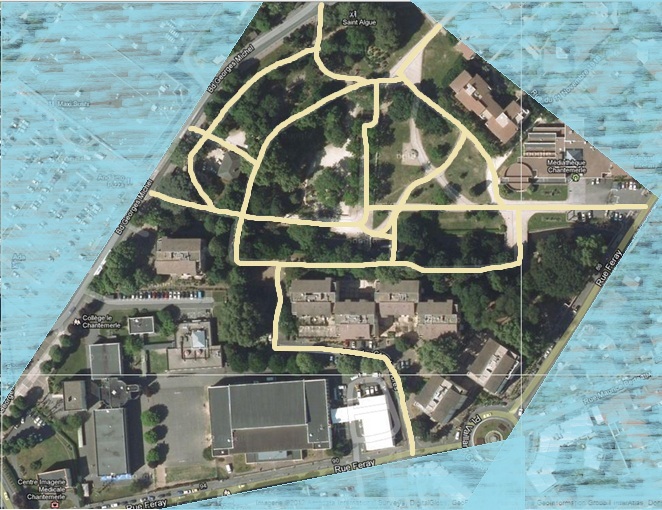 3
6
1
5
8
4
2
7
Le Ginkgo
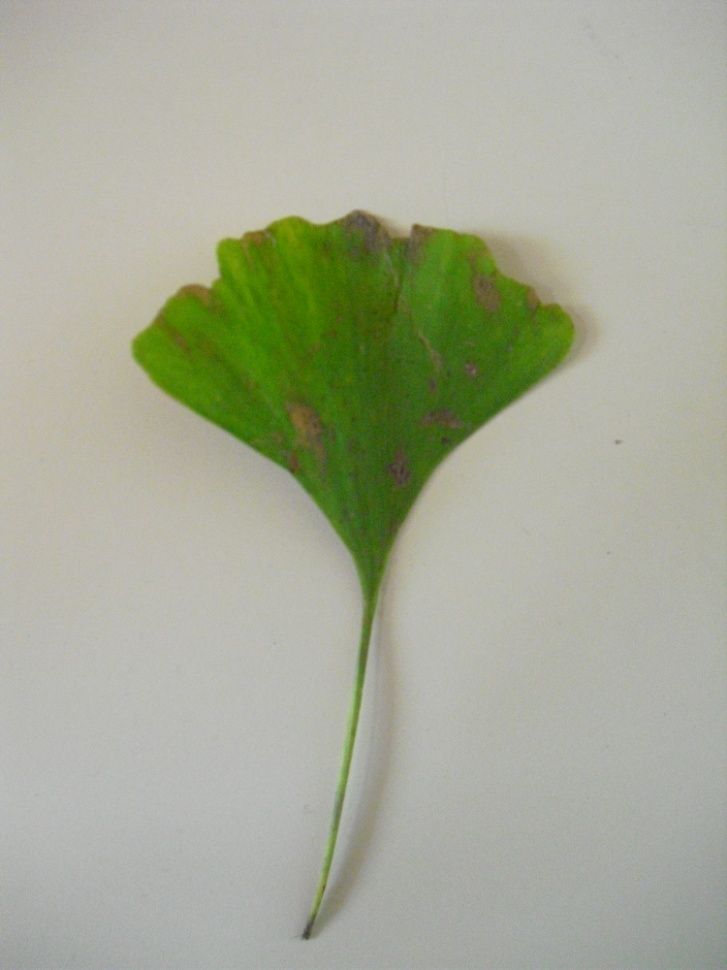 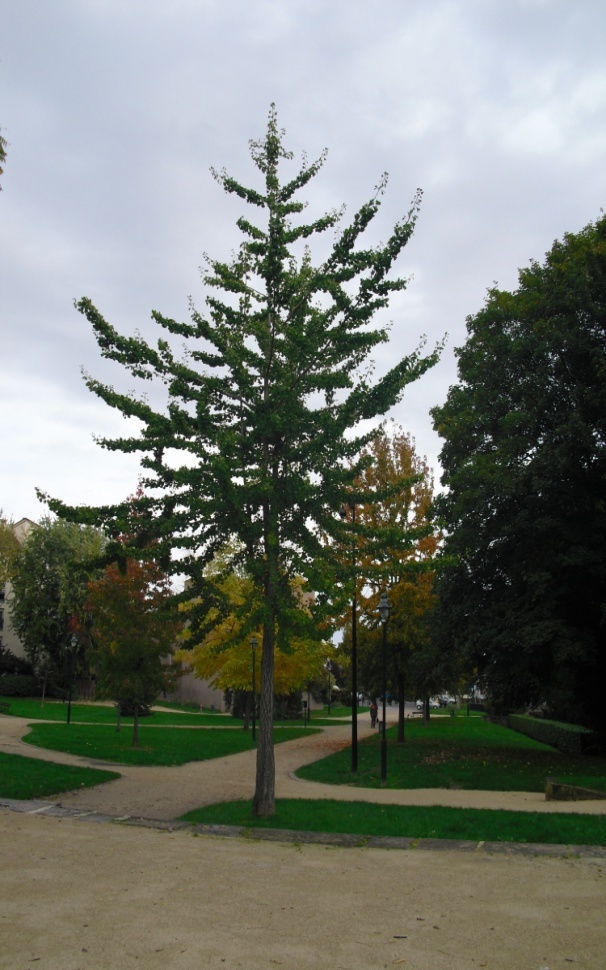 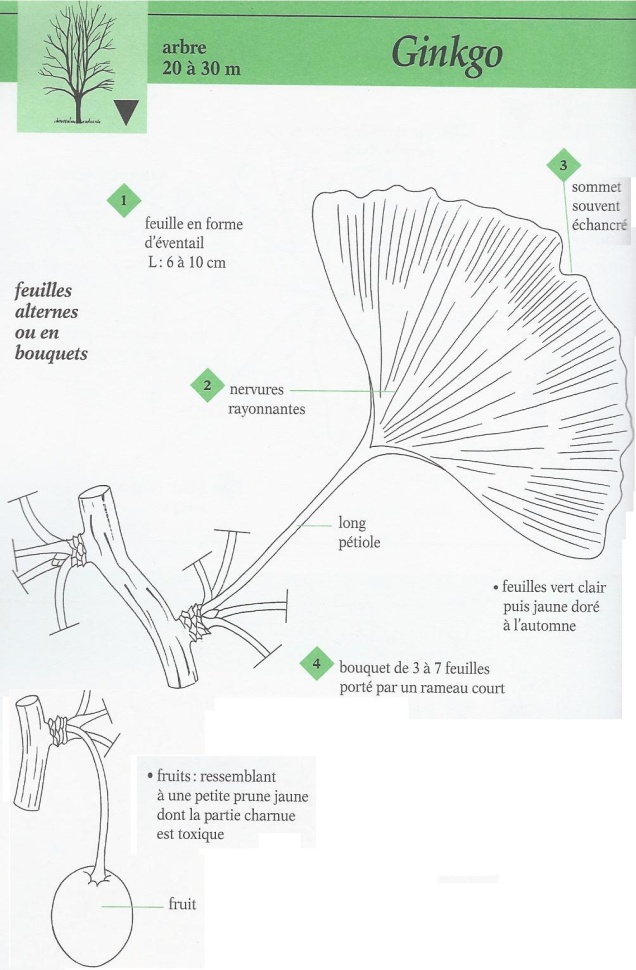 Marronnier
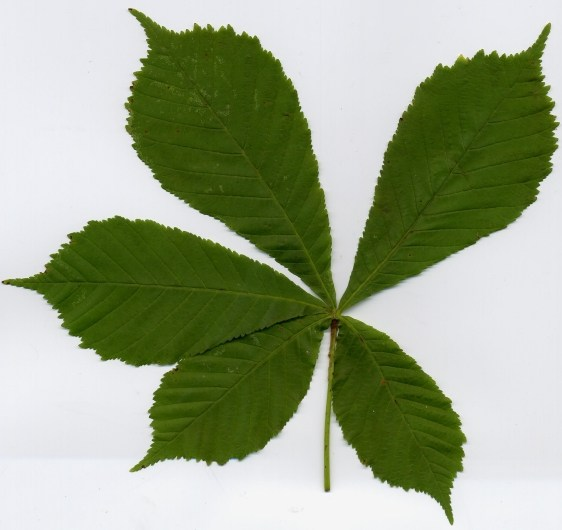 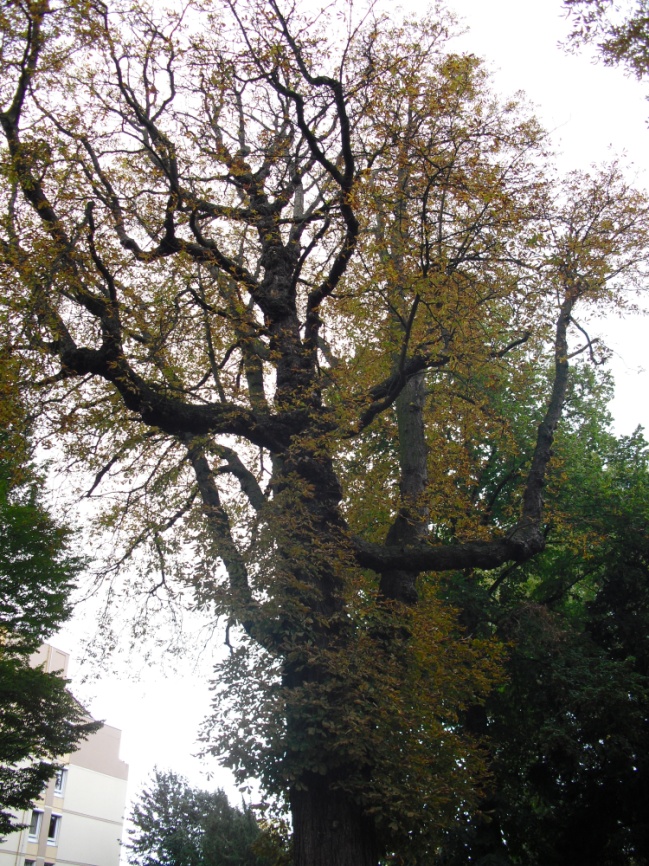 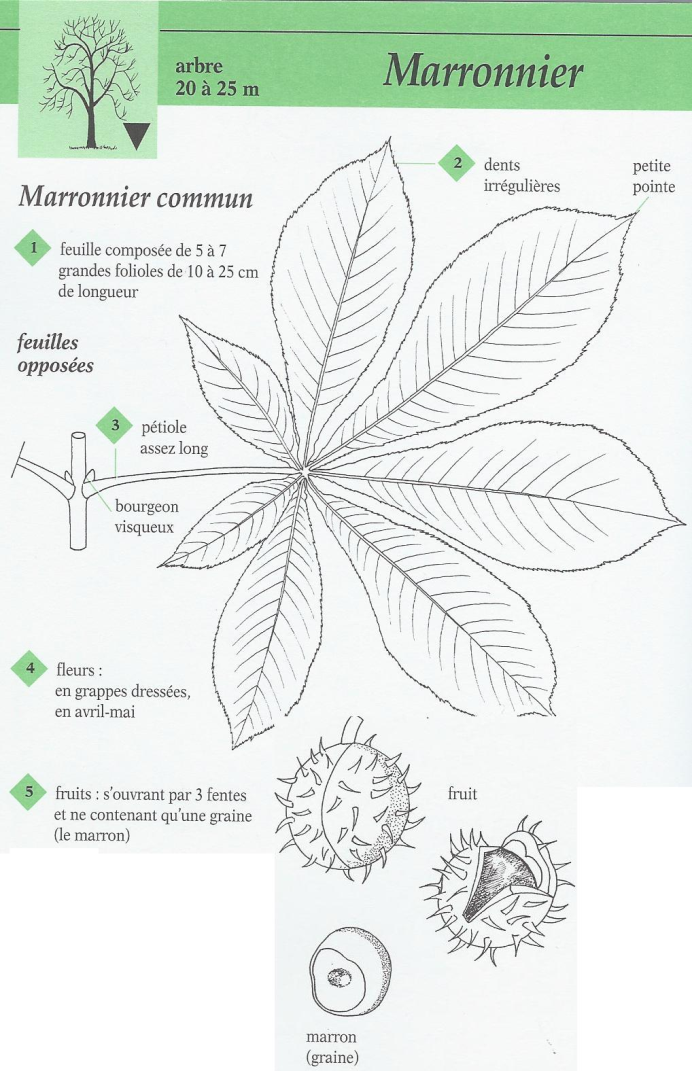 Platane
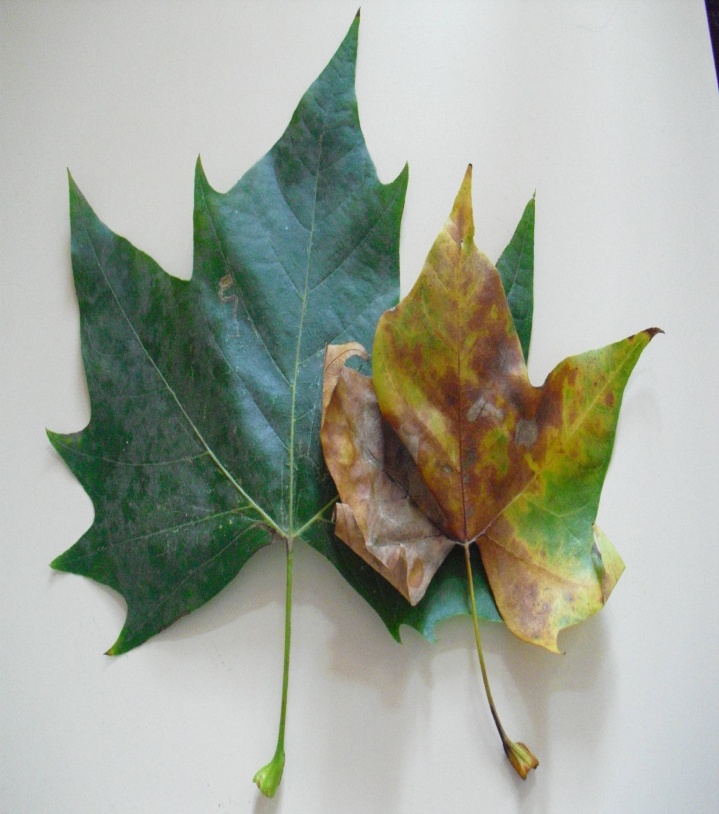 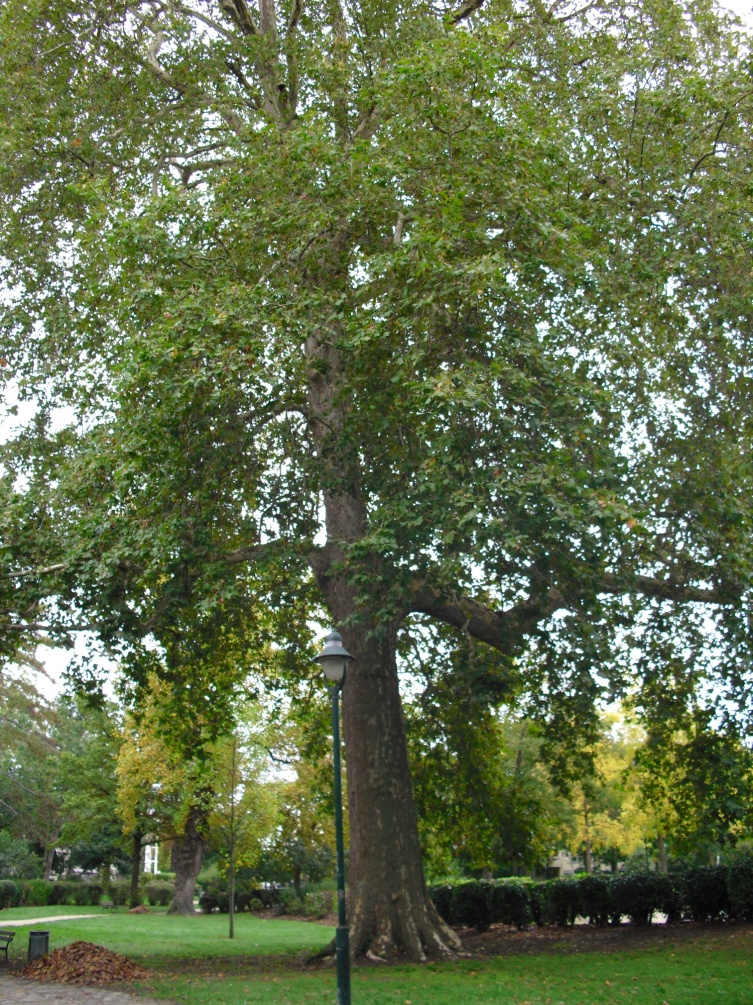 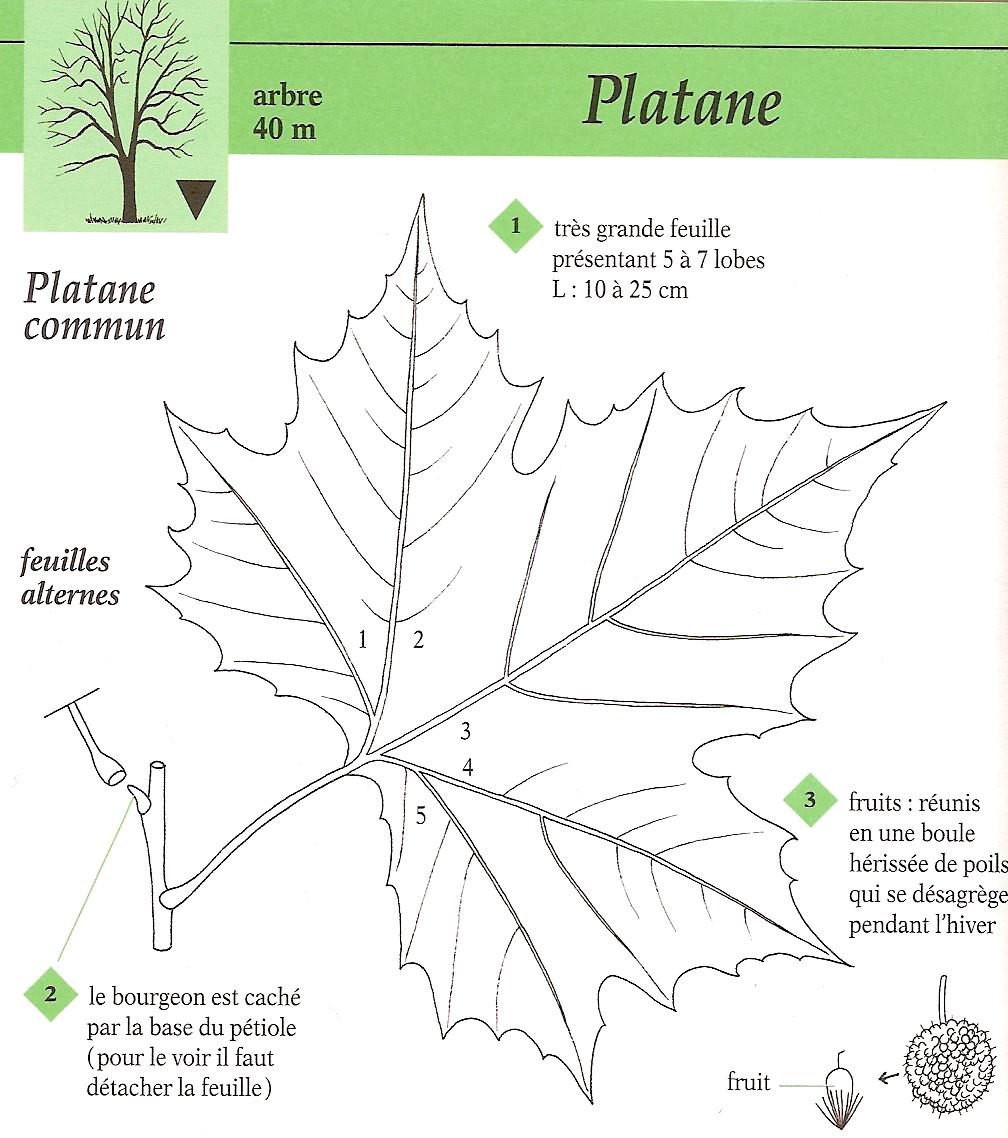 Séquoia
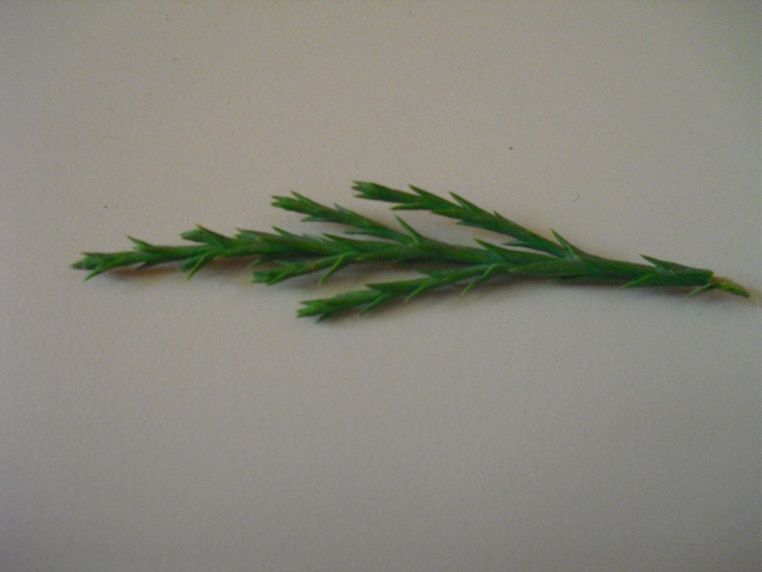 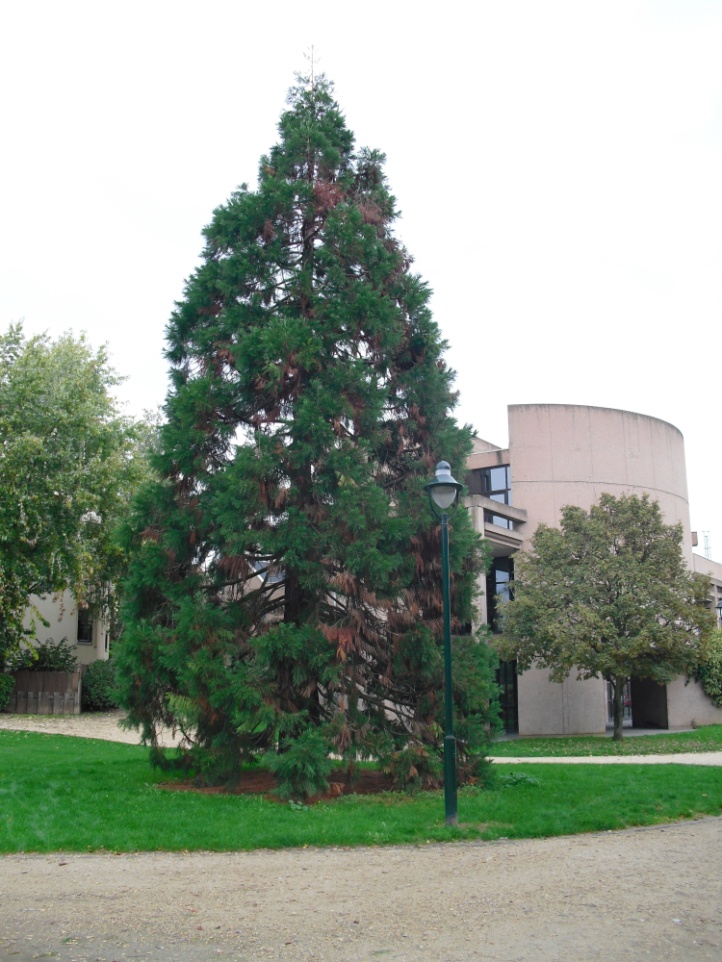 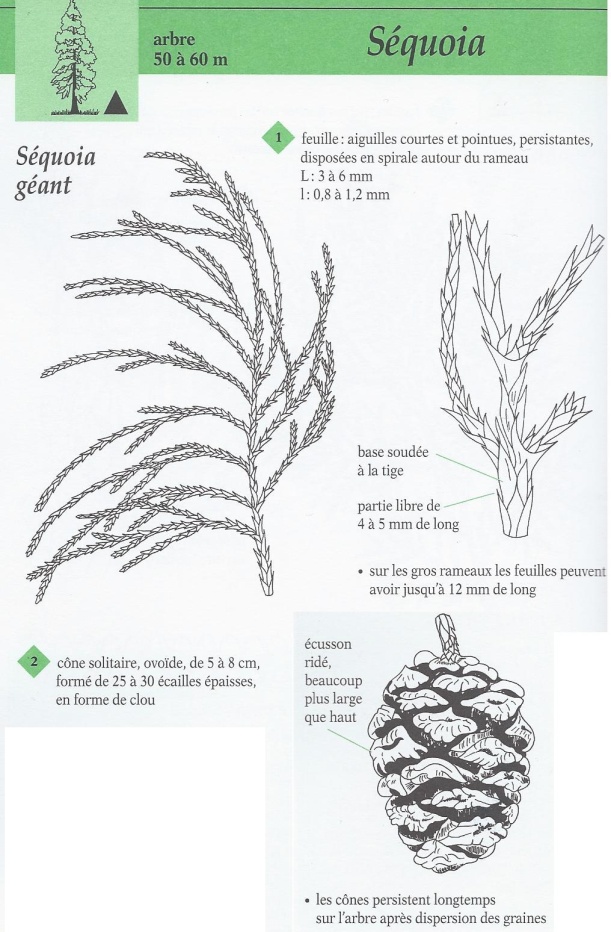 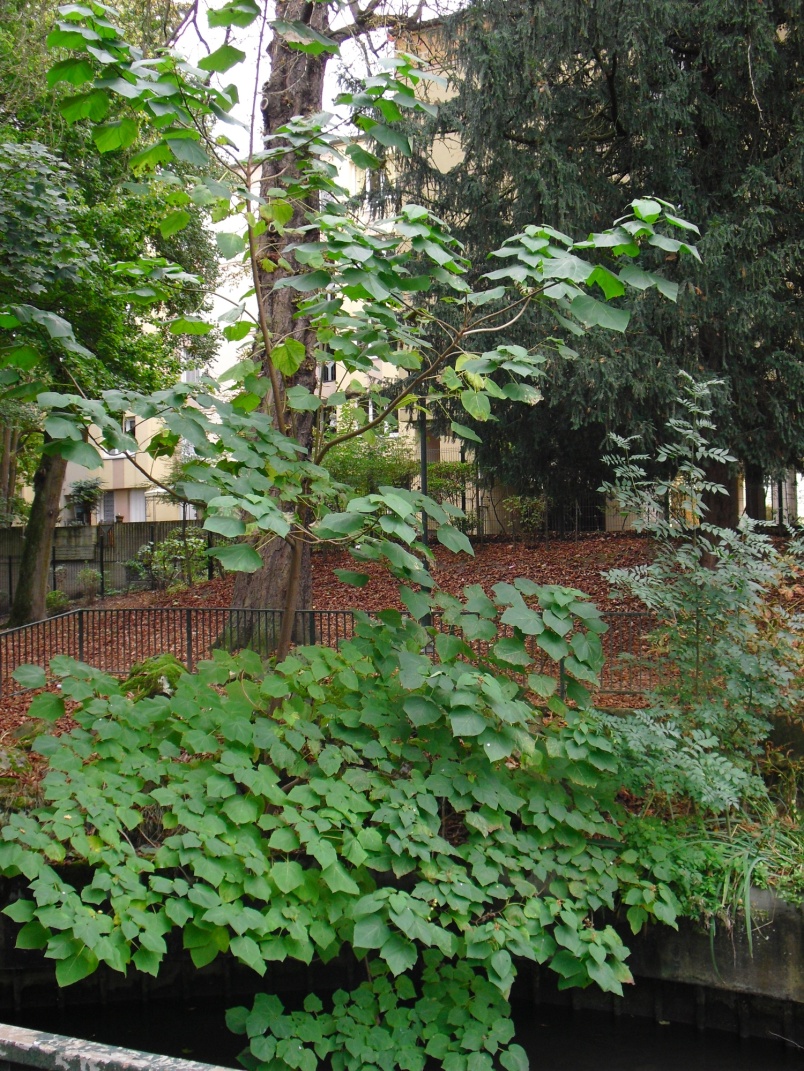 Erle
Le catalpa
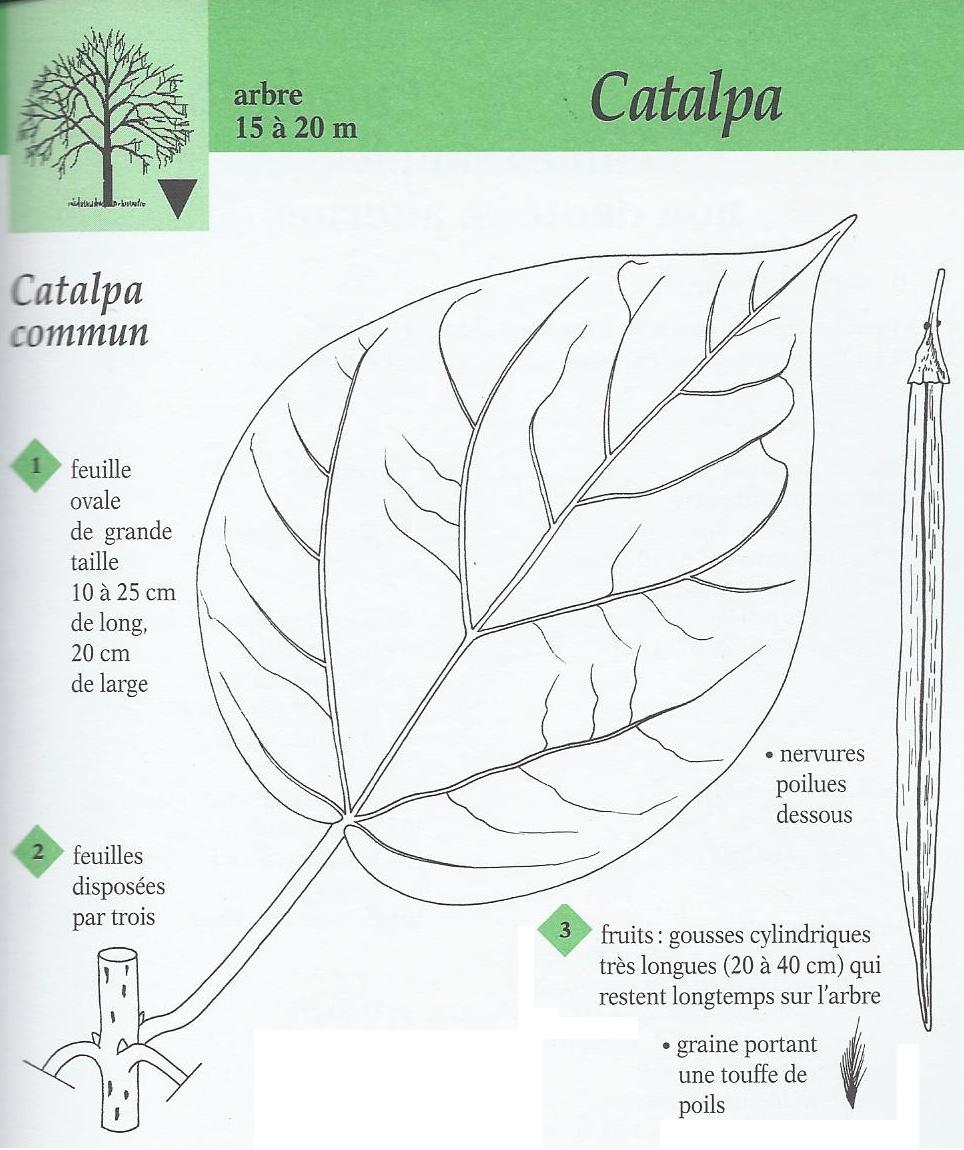 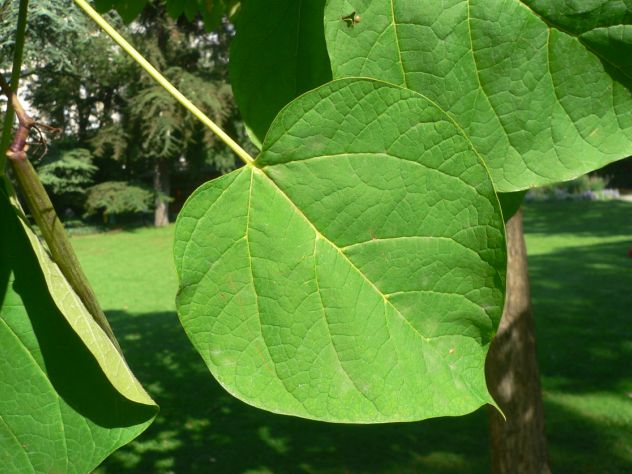 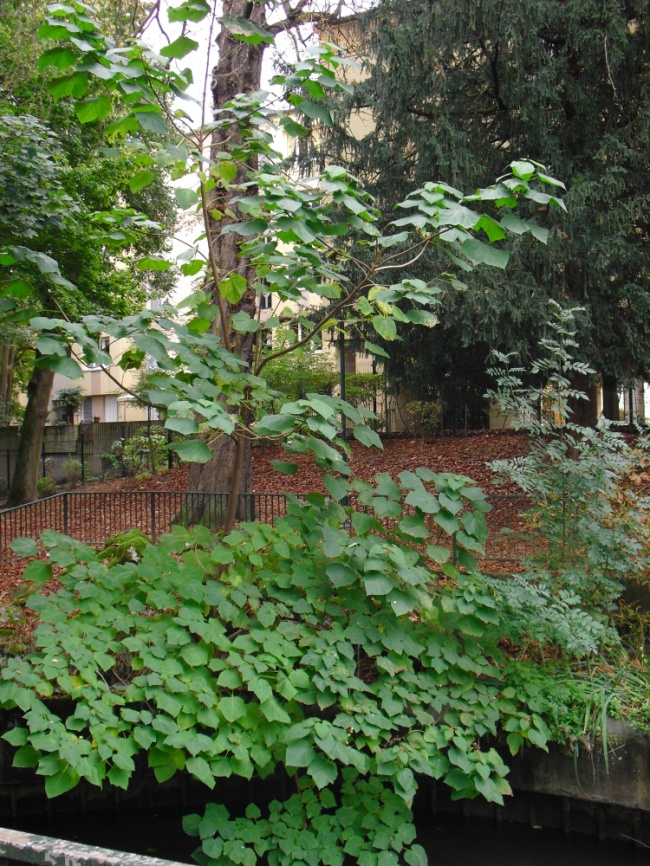 Le cèdre
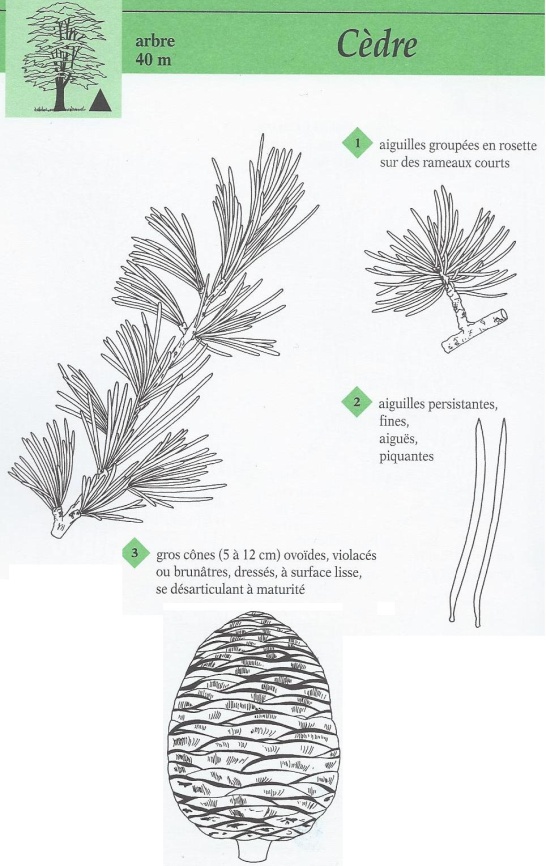 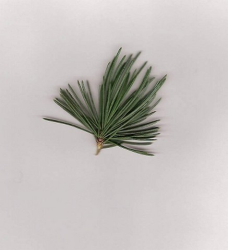 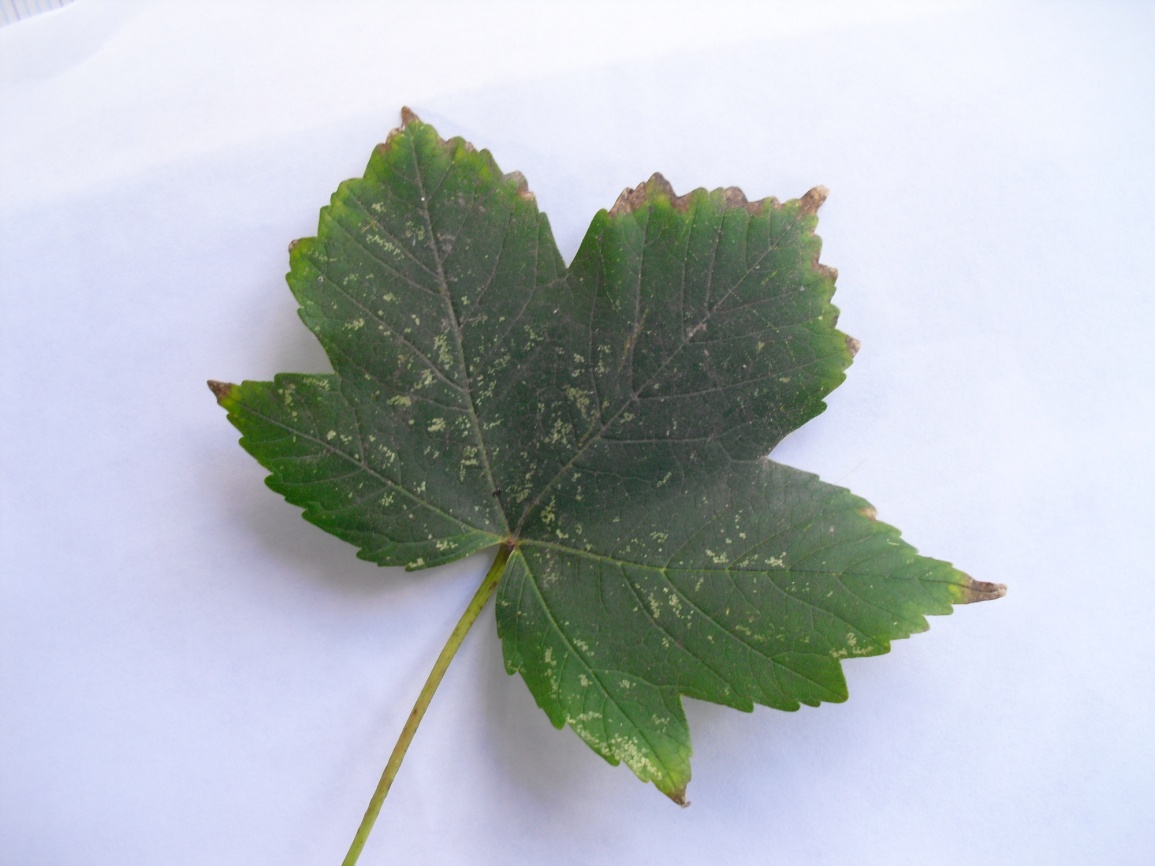 L’érable
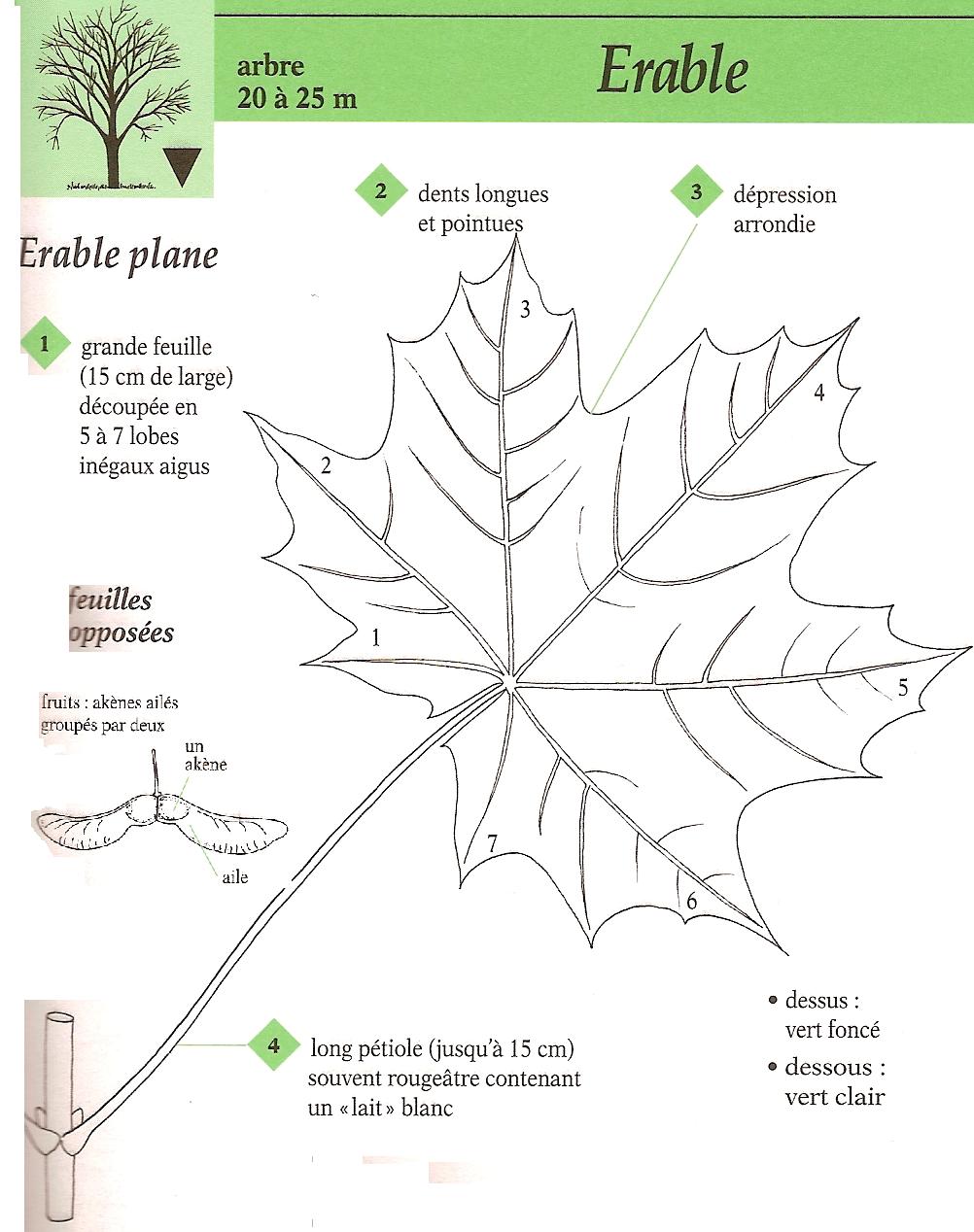 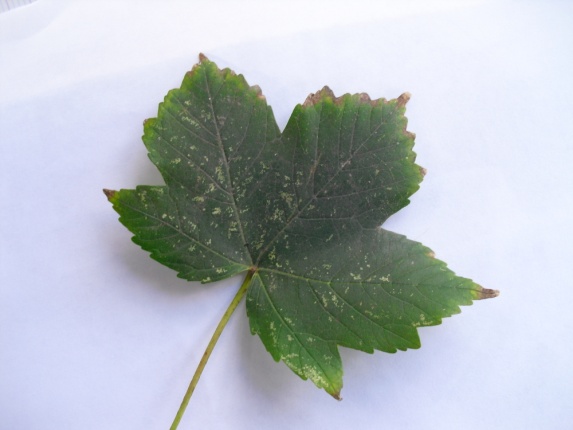 Le frêne
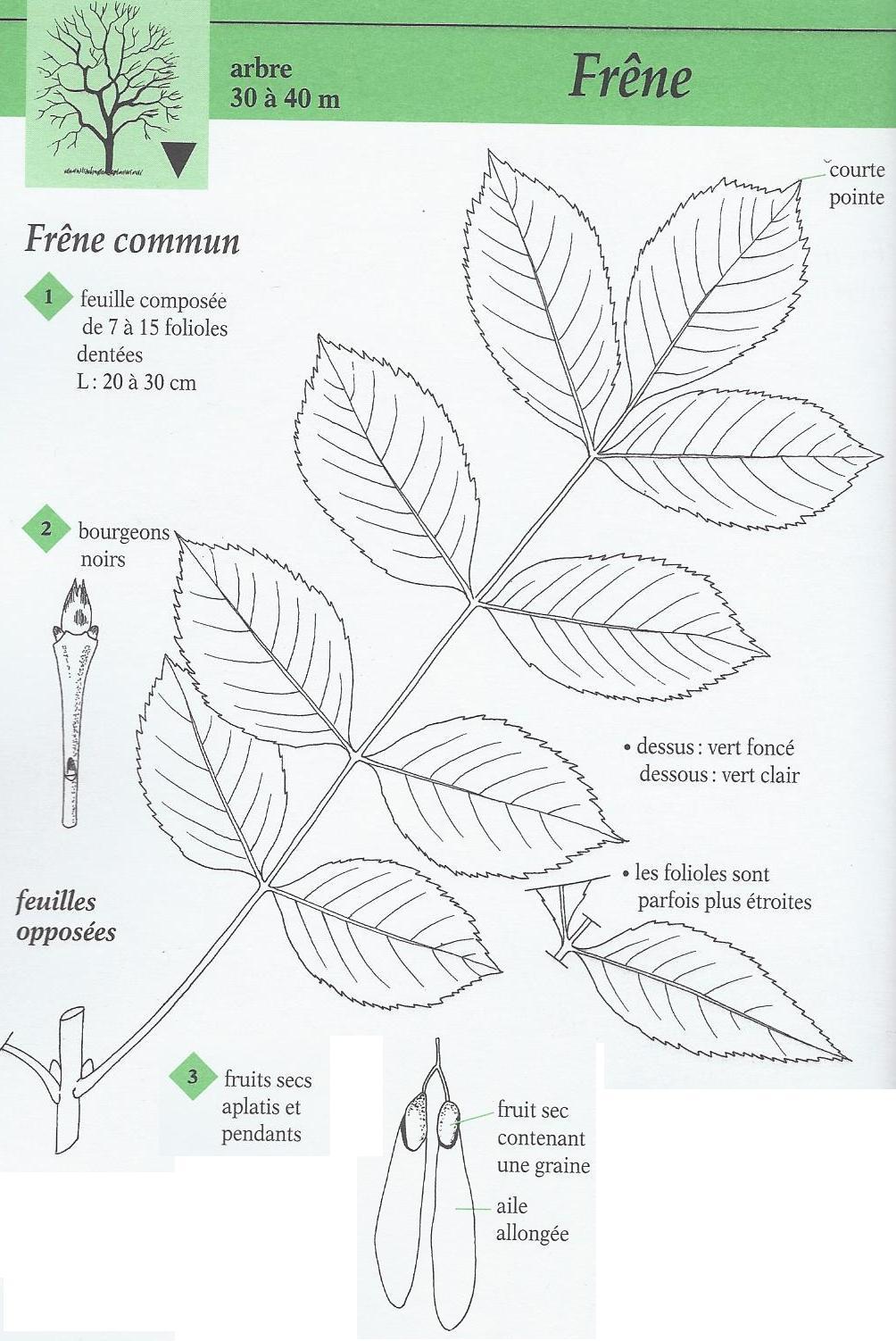 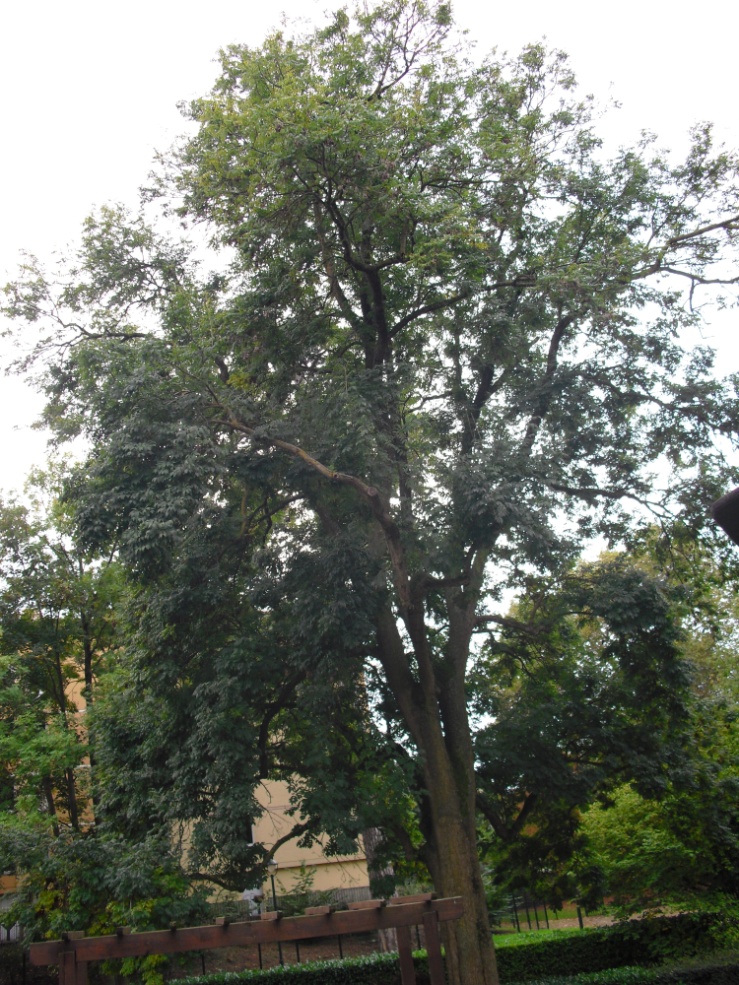